1
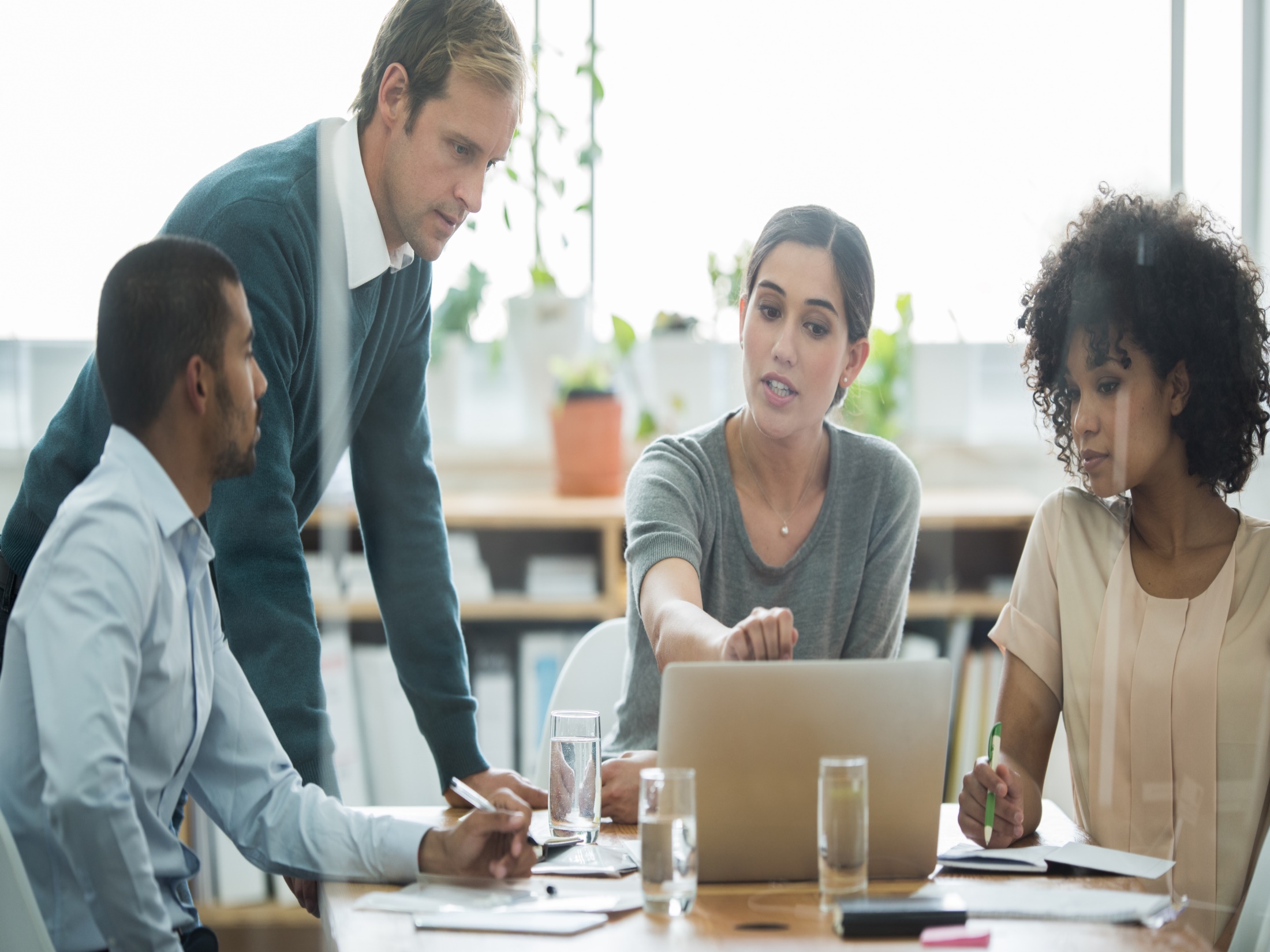 Christians in the Workplace
Viewpoint of Others – Working as Godly examples
Class Schedule
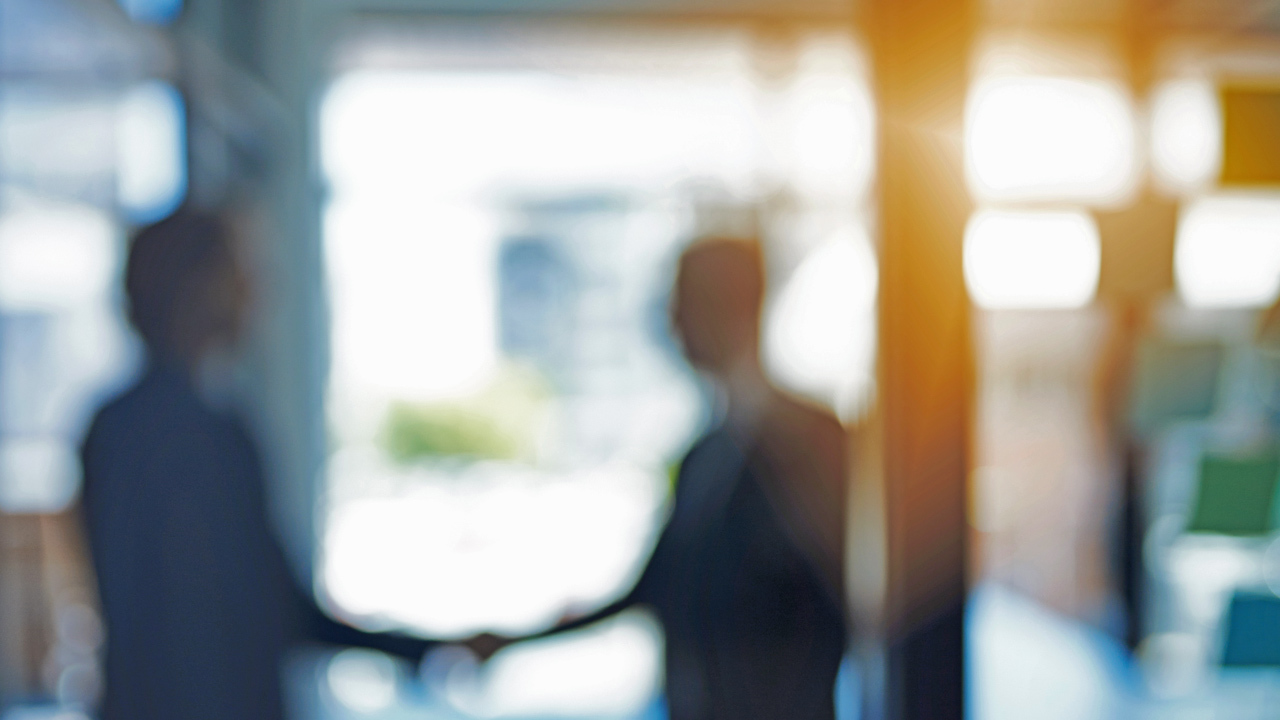 3
Class Schedule
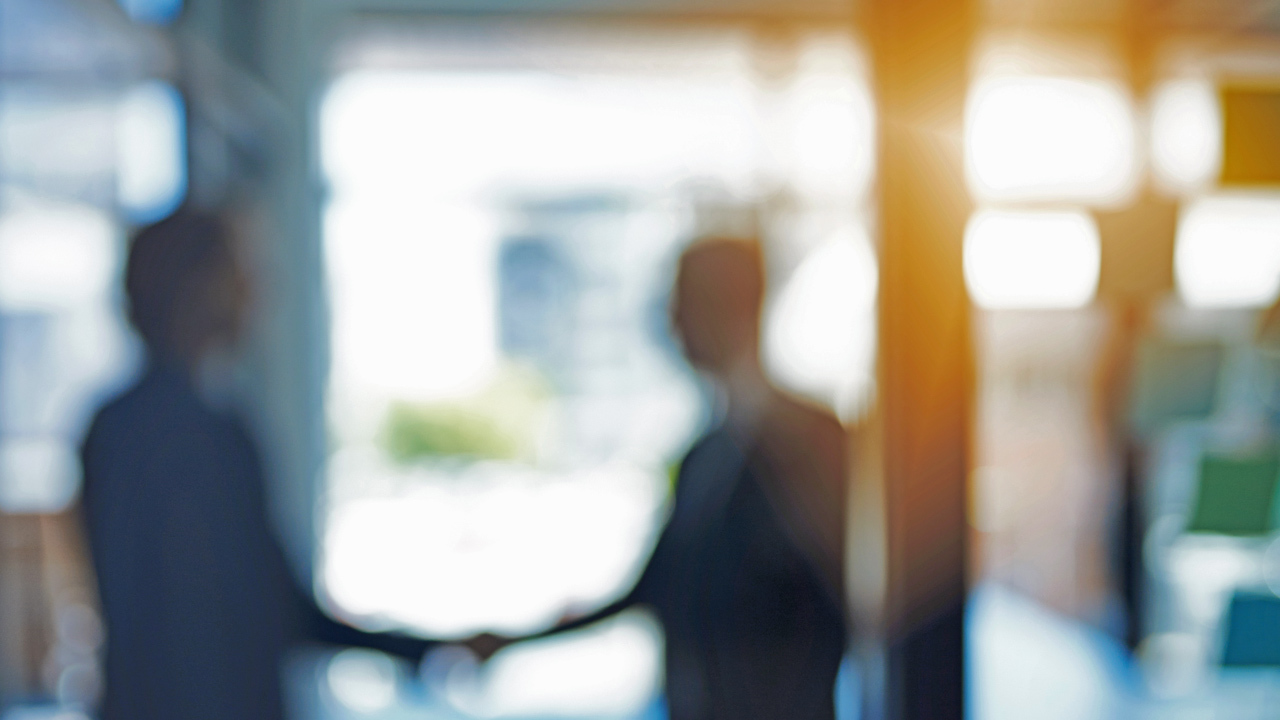 4
Quick Review
Theme - Biblical Foundation #1

God Viewpoint of our Work
Exodus:31 – Skilled workers in the Old Test
God’s Tabernacle – Working for God was important
Slido results – Why do we work?
5
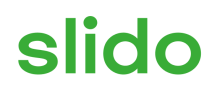 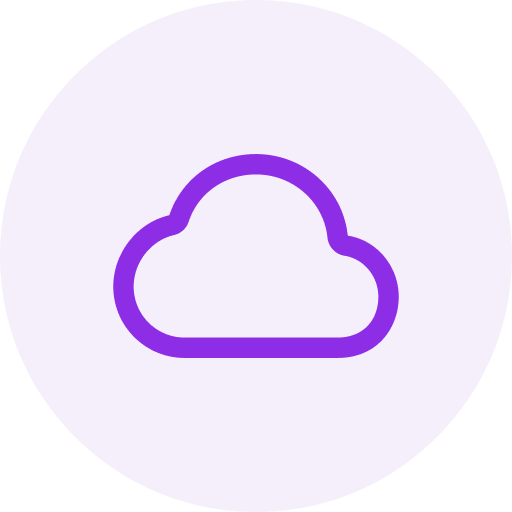 What are some reason we work?  Not from a Biblical standpoint but from a worldly or secular standpoint.
ⓘ Start presenting to display the poll results on this slide.
6
Quick Review
Theme - Biblical Foundation #1

God Viewpoint of our Work
Exodus:31 – Skilled workers in the Old Test
God’s Tabernacle – Working for God was important
Slido results – Why do we work?
“Provide for our Family”, “Support our families”, “Provide”
[1Ti 5:8 NKJV] 8 But if anyone does not provide for his own, and especially for those of his household, he has denied the faith and is worse than an unbeliever.
7
God Viewpoint of our Work

“Not to Steal”, “To support ourselves and family to give”, “To make a living and contribute to society”
[Eph 4:28 NKJV] 28 Let him who stole steal no longer, but rather let him labor, working with [his] hands what is good, that he may have something to give him who has need.
“Cash Checks”, “Money”, $$$$, “If a man does not work…”, “To eat”
[2Th 3:8 NKJV] 8 nor did we eat anyone's bread free of charge, but worked with labor and toil night and day, that we might not be a burden to any of you,
8
God Viewpoint of our Work

“Work hard to play hard”, “To live”, “work to live, not live to work.
[Ecc 9:10 NKJV] 10 Whatever your hand finds to do, do [it] with your might; for [there is] no work or device or knowledge or wisdom in the grave where you are going.
“I enjoy it”, “something I enjoy”, ”Vacation”, “Self Esteem”  
[Psa 128:2 NKJV] 2 When you eat the labor of your hands, You [shall be] happy, and [it shall be] well with you.
9
God Viewpoint of our Work

“ To feel productive”, “Experience”, “To engage our brains”
[2Th 3:7,11 NIV] 7 For you yourselves know how you ought to follow our example. We were not idle when we were with you, ...11 We hear that some among you are idle and disruptive. They are not busy; they are busybodies.
10
Theme - Biblical Foundation #2

Our Viewpoint – Work unto God not unto Men
[Eph 6:5-7 NKJV] 5 Bondservants, be obedient to those who are your masters according to the flesh, with fear and trembling, in sincerity of heart, as to Christ; 6 not with eyeservice, as men-pleasers, but as bondservants of Christ, doing the will of God from the heart, 7 with goodwill doing service, as to the Lord, and not to men,

[Col 4:1 NKJV] 1 Masters, give your bondservants what is just and fair, knowing that you also have a Master in heaven.
11
Theme - Biblical Foundation #3 

Viewpoint of others – Working as Godly Examples

The effects our actions have on those who observe us.
12
Can we be separate and an example at the same time?
[Rom 16:17 NKJV] 17 Now I urge you, brethren, note those who cause divisions and offenses, contrary to the doctrine which you learned, and avoid them.
[1Co 15:33 NKJV] 33 Do not be deceived: "Evil company corrupts good habits.“
[2Co 6:14 NKJV] 14 Do not be unequally yoked together with unbelievers. For what fellowship has righteousness with lawlessness? And what communion has light with darkness?
[Pro 13:20 NKJV] 20 He who walks with wise [men] will be wise, But the companion of fools will be destroyed.
13
We must live in the world but apart from it
[Phl 2:14-15 NKJV] 14 Do all things without complaining and disputing, 15 that you may become blameless and harmless, children of God without fault in the midst of a crooked and perverse generation, among whom you shine as lights in the world,

Questions: 
What is our responsibility to the world?
What are the actions we are to take and the character that we should have?  
Would that character naturally stand out in your workplace?
14
READ 1 PETER 2:11-12
[1Pe 2:11-12 NKJV]  Beloved, I beg [you] as sojourners and pilgrims, abstain from fleshly lusts which war against the soul, 12 having your conduct honorable among the Gentiles, that when they speak against you as evildoers, they may, by [your] good works which they observe, glorify God in the day of visitation.

Questions:
How does Peter tell us here that we are to live in the world and live apart from it?
What kind of conduct must we have among unbelievers?
15
READ 1 PETER 2:11-12
[1Pe 2:11-12 NKJV]  Beloved, I beg [you] as sojourners and pilgrims, abstain from fleshly lusts which war against the soul, 12 having your conduct honorable among the Gentiles, that when they speak against you as evildoers, they may, by [your] good works which they observe, glorify God in the day of visitation.

Questions:
What may be the initial results or reactions from our co-workers when they see our example?
Is there such thing as work appropriate responses? 
[Mat 10:16 NKJV] 16 "Behold, I send you out as sheep in the midst of wolves. Therefore be wise as serpents and harmless as doves. 
What would make our example more powerful over time?
16
SERMON ON THE MOUNT
[Mat 5:14-16 NKJV] 14 "You are the light of the world. A city that is set on a hill cannot be hidden. 15 "Nor do they light a lamp and put it under a basket, but on a lampstand, and it gives light to all [who are] in the house. 16 "Let your light so shine before men, that they may see your good works and glorify your Father in heaven.
17
SERMON ON THE MOUNT
[Tit 2:7-8 NKJV] 7 in all things showing yourself [to be] a pattern of good works; in doctrine [showing] integrity, reverence, incorruptibility, 8 sound speech that cannot be condemned, that one who is an opponent may be ashamed, having nothing evil to say of you.
18
Class Schedule
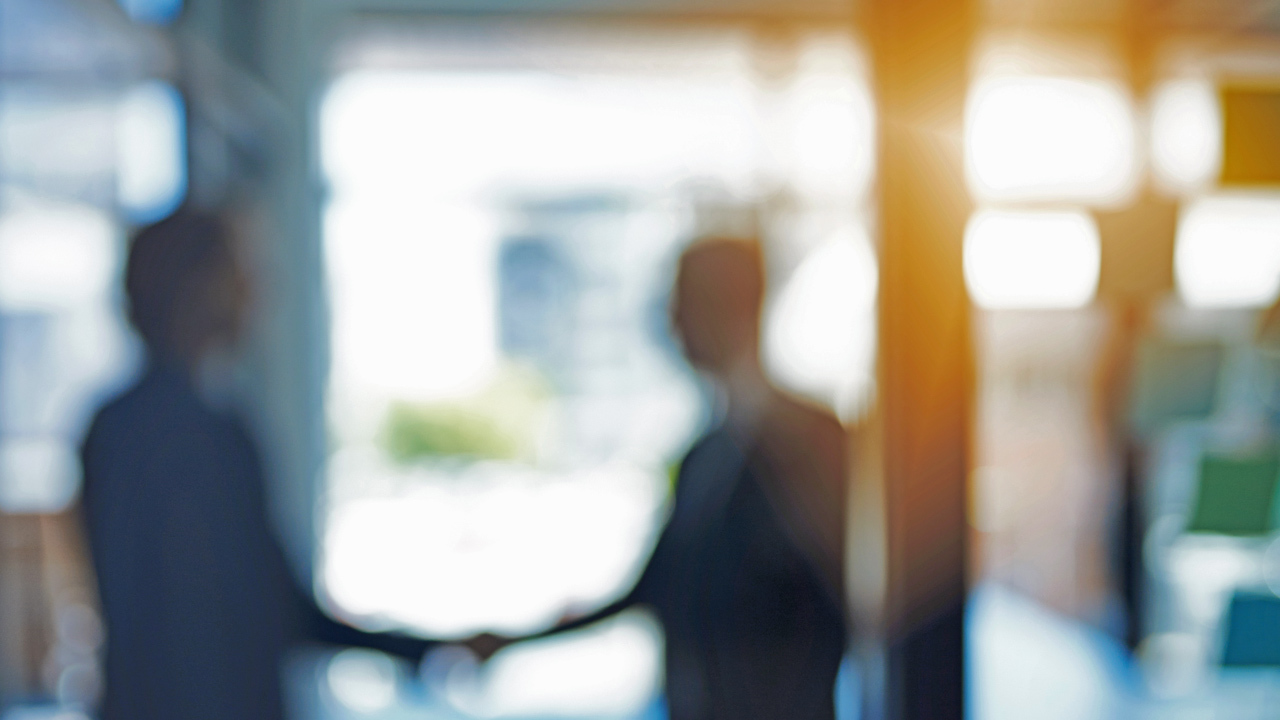 19